2. Kehitys sikiö- ja vauvaiässä
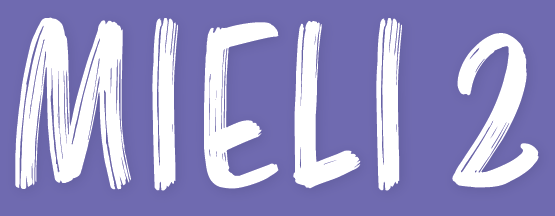 © Sanoma Pro, Tekijät ● Mieli 2 Kehittyvä ihminen
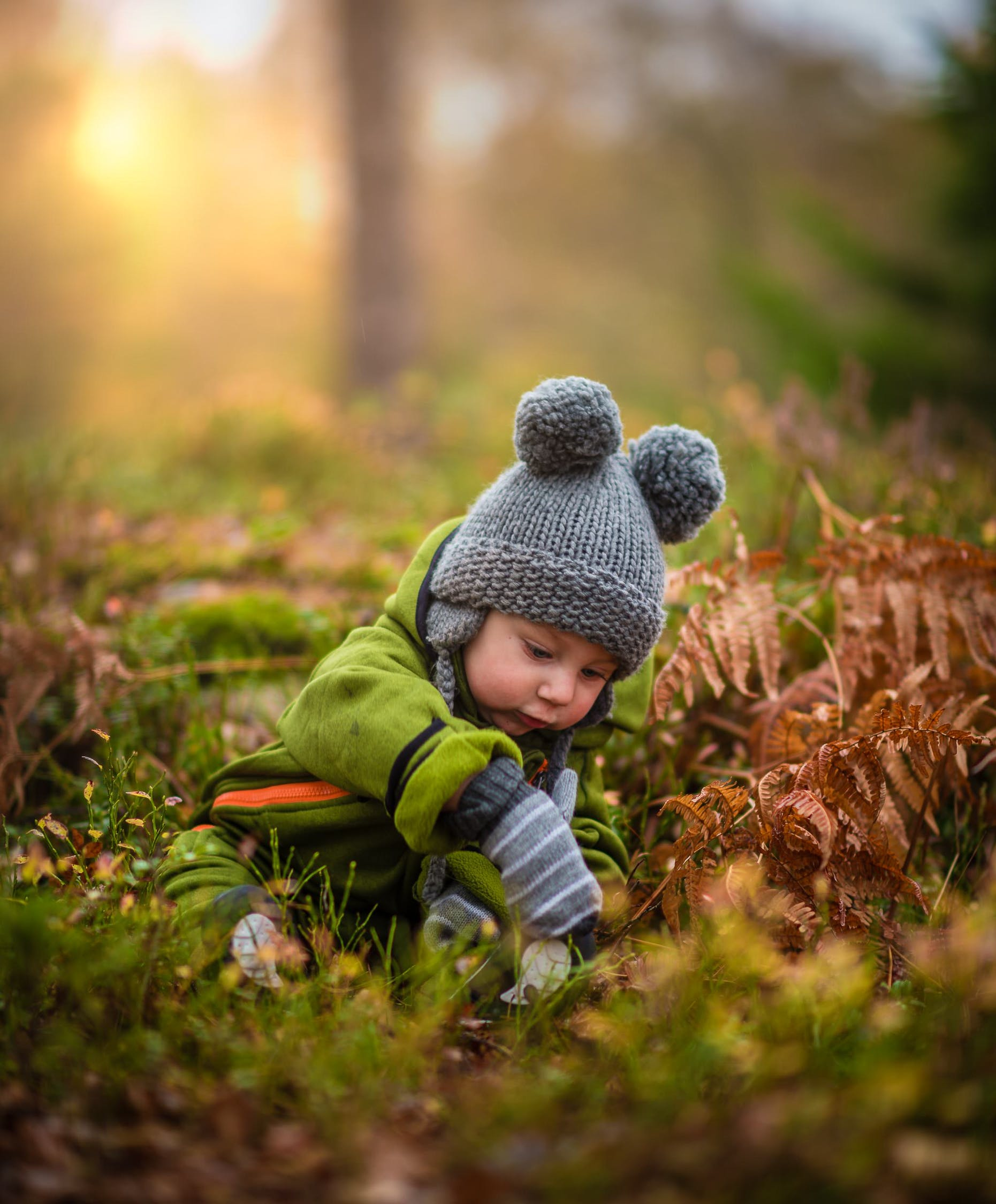 Perimän ja ympäristön yhteisvaikutus
Perimä = ihmisen koko geeniaines
ohjaa, miten ihmisen hermosto kehittyy
Ympäristö = kaikki ihmisen kokemus; se, mitä meille tapahtuu elämämme aikana
ohjaa, miten ihmisen hermosto muokkautuu

Ihminen usein hakeutuu ympäristöön, jossa hänen perimänsä ominaisuudet auttavat häntä pärjäämään
jos hapenottokyky on hyvä, urheilu voi olla helppoa ja palkitsevaa
jos ihminen osaa erotella ääniä hyvin, hän voi kiinnostua musiikista
ei yksin selitä ihmisen valintoja – esim. vanhempien asenteet ovat tärkeitä
© Sanoma Pro, Tekijät ● Mieli 2 Kehittyvä ihminen, kuva: pexels
Epigenetiikka
Lapsi voi periä ominaisuuksia, jotka ovat aiheutuneet enemmän hänen vanhempiensa ympäristöstä kuin geeneistä
Epigeneettiset vaikutukset: ympäristötekijöiden vuoksi jokin geeni voi sammua tai olla normaalia aktiivisempi
Epigeneettiset muutokset auttavat yksilöä ja jälkeläisiä pärjäämään muuttuneessa ympäristössä
jos ravintoa on vähemmän, eliön täytyy sopeutua siihen
perimän emäspareja ei voi muuttaa helposti; on helpompaa, että geeni voi sammua, jos sitä ei käytetä
© Sanoma Pro, Tekijät ● Mieli 2 Kehittyvä ihminen
Aivojen kehitys sikiöaikana
Perimä kehittää aivoja, mutta aistitieto muokkaa niitä
osin aistitiedosta riippuu, miten aivojen hermosolujen väliset yhteydet rakentuvat
aivot oppivat käsittelemään sellaista aistitietoa, jota ympäristössä on ja jolla on merkitystä yksilön toiminnan kannalta

Plastisuus = hermosolujen yhteyksien muovautuminen
Myelinisaatio = hermosolujen viejähaarakkeen ympärille rakentuu rasvasta koostuva myeliinituppi 
nopeuttaa hermoviestin kulkua
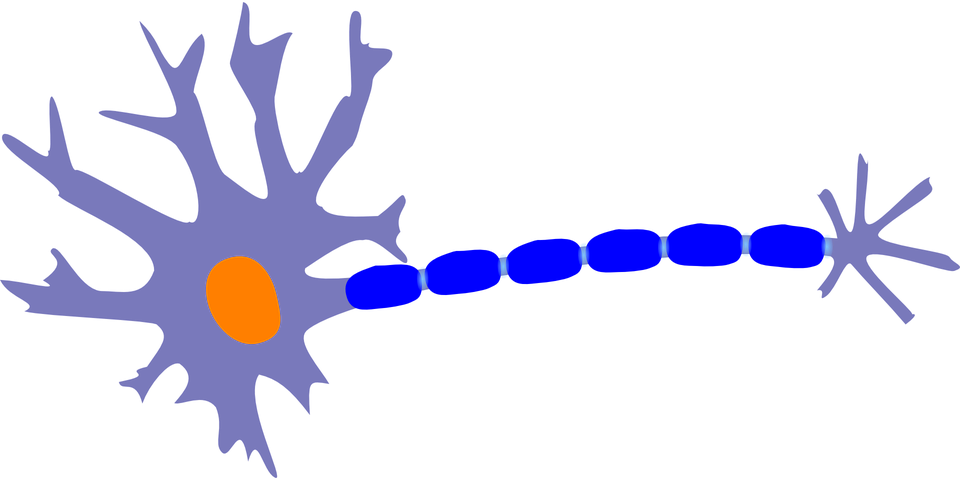 © Sanoma Pro, Tekijät ● Mieli 2 Kehittyvä ihminen, KUVA: pixabay
Sikiöaika
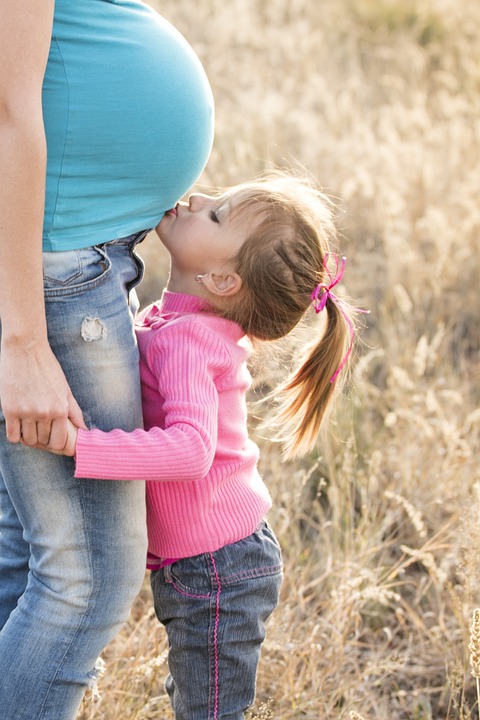 Sikiöaikainen ohjelmoituminen = raskaudenaikaisen ympäristön vaikutus vauvan kehitykseen
esim. äidin stressi vaikuttaa vauvan hermoston kehitykseen

Jo sikiöaikana vauva oppii ja hänelle kehittyy äänikoti
Äänikoti = tieto ympäristön tutuista ja turvallisista äänistä
syntymän jälkeen auttaa vauvaa tietämään, että hän on turvassa
vauva voi keskittyä oppimiseen ja kasvamiseen
Vauvat oppivat aluksi altistumalla ja habituoitumalla
habituaatio = oppiminen tottumalla
© Sanoma Pro, Tekijät ● Mieli 2 Kehittyvä ihminen, Kuva: pixabay
Oppiminen, tarkkaavaisuus ja vuorovaikutus
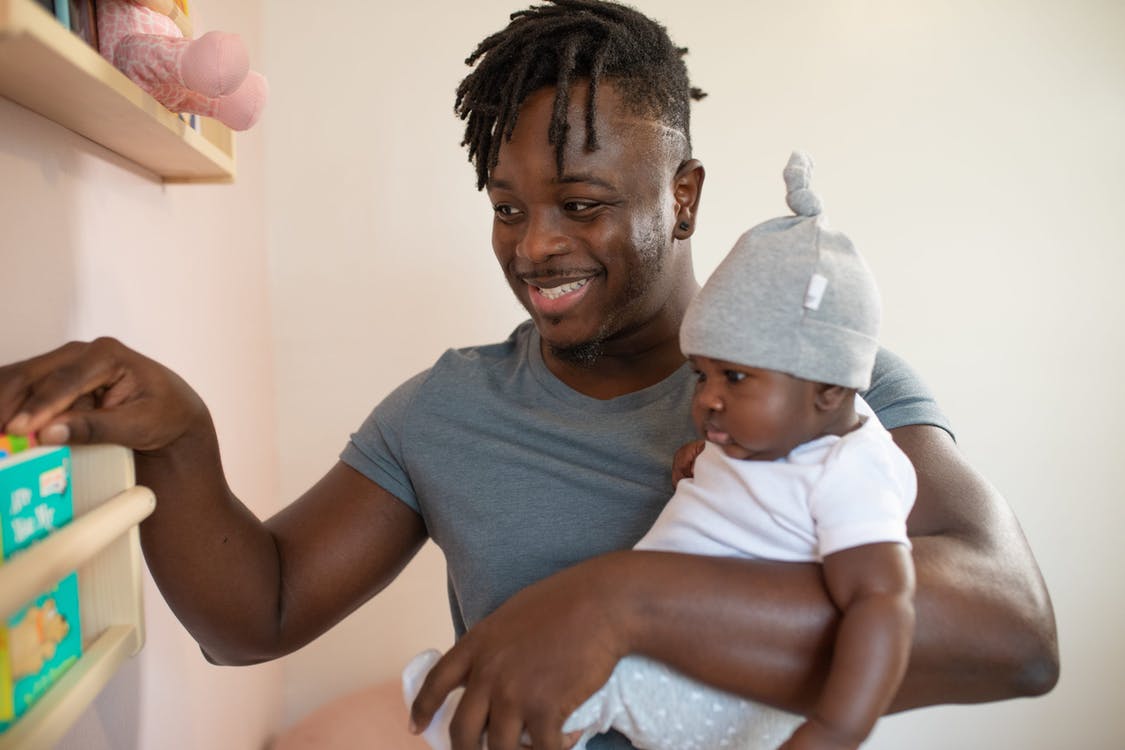 Vauva oppii vuorovaikutuksessa
Vauva ei tiedä, mihin kiinnittää huomiota ja mitä oppia
Vanhempi ohjaa vauvan tarkkaavaisuutta tärkeisiin asioihin, esim. erilaisiin ääniin
Moniaistisuus: sama asia tapahtuu useassa aistissa samaan aikaan 
esim. vauva näkee kuvan ja kuulee äänen samaan aikaan; tieto kahdesta eri aistista tukee toisiaan
olennaista vauvan tarkkaavaisuuden suuntaamisessa
© Sanoma Pro, Tekijät ● Mieli 2 Kehittyvä ihminen, kuva: pexels
Oppimisen osa-alueita
Kognitiivinen kehitys (tiedonkäsittely):
kyky ymmärtää syitä, seurauksia tai ilmiöitä
Kieli:
kielellinen tuottaminen: kyky käyttää sanoja tai muita ilmaisuja
kielellinen ymmärtäminen: kyky ymmärtää sanoja tai ohjeita
Motoriikka:
karkeamotoriikka: kehon suuret liikkeet, esim. konttaaminen
hienomotoriikka: kehon pienet liikkeet, esim. saksien käyttö
Sosioemotionaalinen kehitys
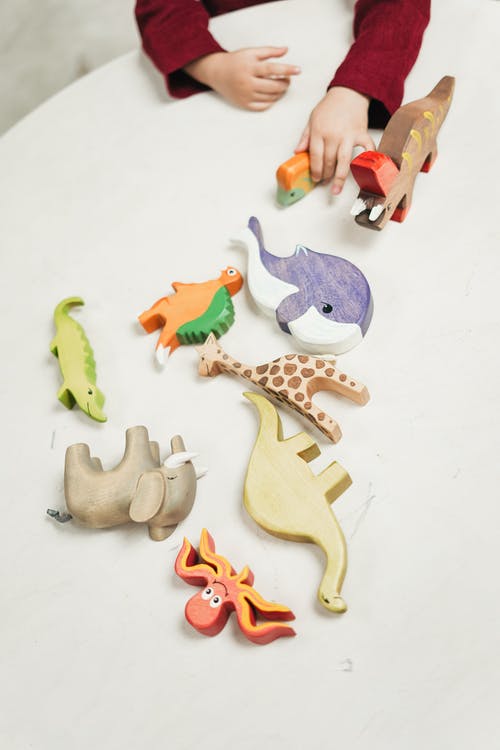 © Sanoma Pro, Tekijät ● Mieli 2 Kehittyvä ihminen, kuva: pexels
Sosioemotionaalinen kehitys
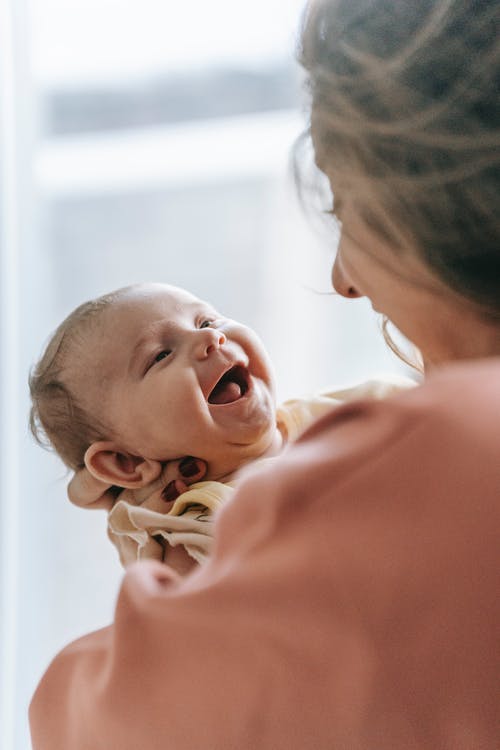 Sosioemotionaalinen kehitys:
kyky vuorovaikutukseen muiden kanssa
kykyä tunnistaa omia ja muiden tunnetiloja tai haluja / toiveita

Lapsi oppii vanhempien reaktioista, miten hänen pitäisi kokea tai tuntea
esim. jos vanhempi säikähtää, lapsikin luultavasti säikähtää

Sosioemotionaaliseen kehitykseen liittyviä kehityksen ilmiöitä vauvaiässä:
sosiaalinen hymy 1−2 kk iässä
vierastaminen, alkaa usein 6−8 kk iässä
© Sanoma Pro, Tekijät ● Mieli 2 Kehittyvä ihminen, kuva: pexels
Herkkyyskausi
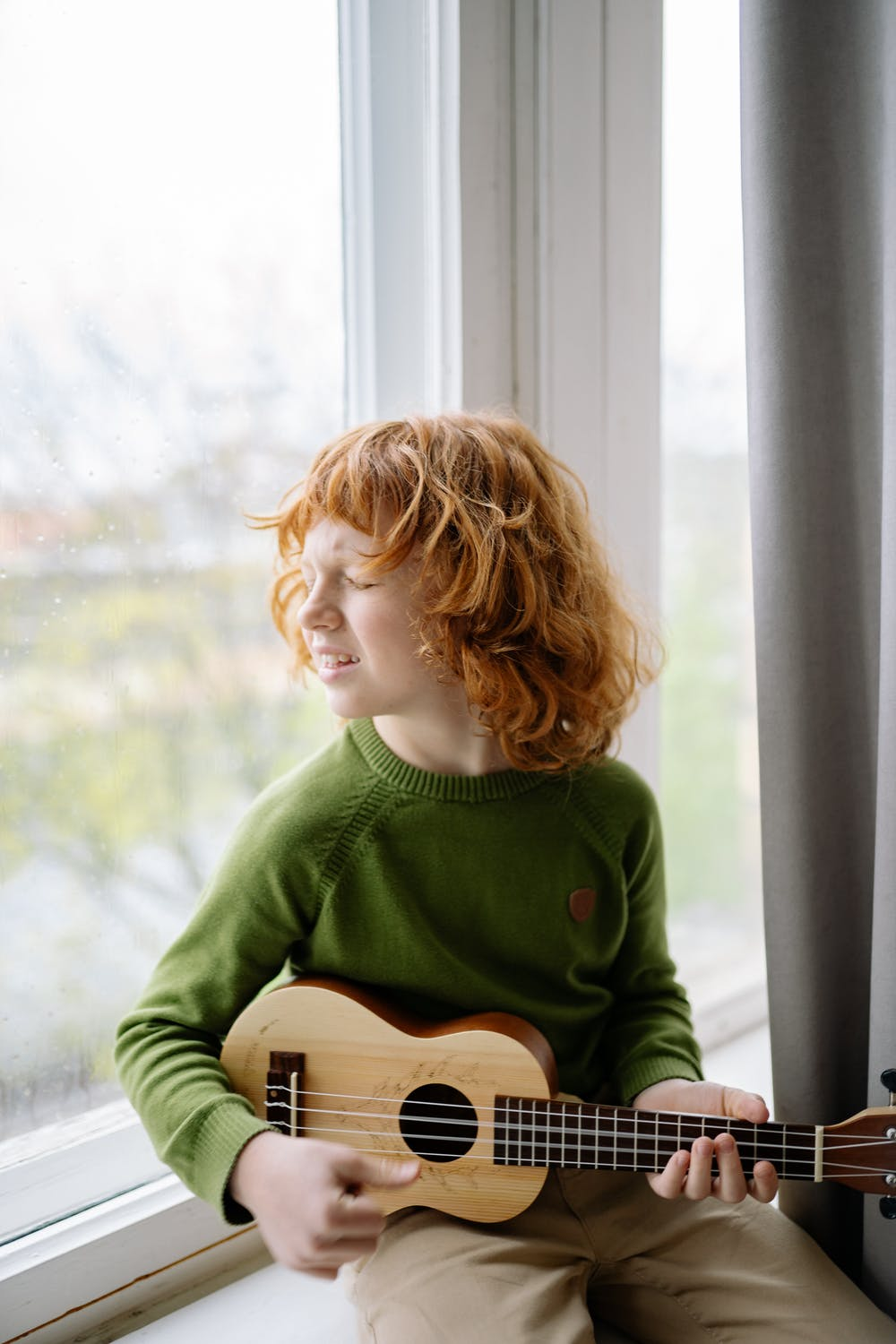 Ikäkausi, jolloin tietty taito on helpompaa oppia kuin muulloin

Ei tarkkarajainen; taitoja voi oppia myöhemminkin
esim. laulaminen opettaa vieraan kielen ääntämistä vaikka laulamisen aloittaisi vasta aikuisena
© Sanoma Pro, Tekijät ● Mieli 2 Kehittyvä ihminen, kuva: pexels
Temperamentti
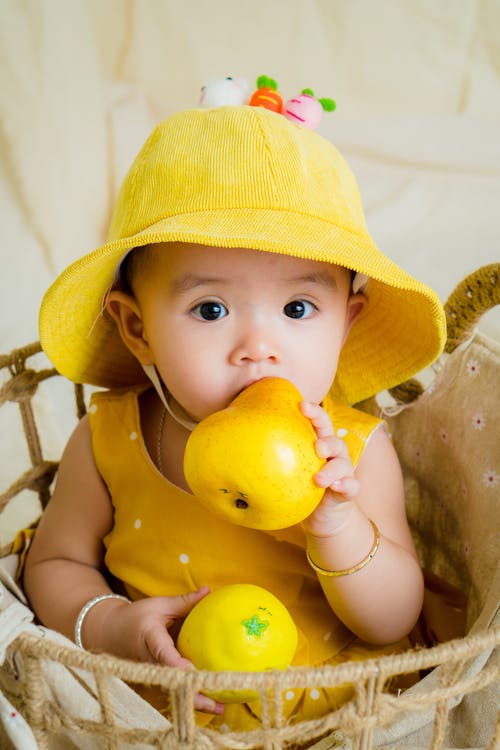 Ihmisen synnynnäinen ja yksilöllinen toimintatyyli ja reagointitapa
osin perinnöllinen
perusta, jonka päälle aikuismainen persoonallisuus rakentuu
temperamentti ei kuitenkaan koskaan katoa

Rothbartin temperamenttimallin kolme osatekijää:
reaktiivisuus, jossa kaksi osaa: 1) taipumus kokea myönteisiä tunteita ja 2) taipumus kokea kielteisiä tunteita
3) itsesäätely

Temperamentti vaikuttaa siihen, millaiseen ympäristöön lapsi hakeutuu
© Sanoma Pro, Tekijät ● Mieli 2 Kehittyvä ihminen, kuva: pexels